SIMCenter Silicon Valley
Visualizing sustainable solutions to global and local problems so we make informed choices quicker.








World Resources Simulation Center  wrsc.org
~~~~~~~~~~~~~~~~~
Where do we go to grapple with the challenging issues of our time?
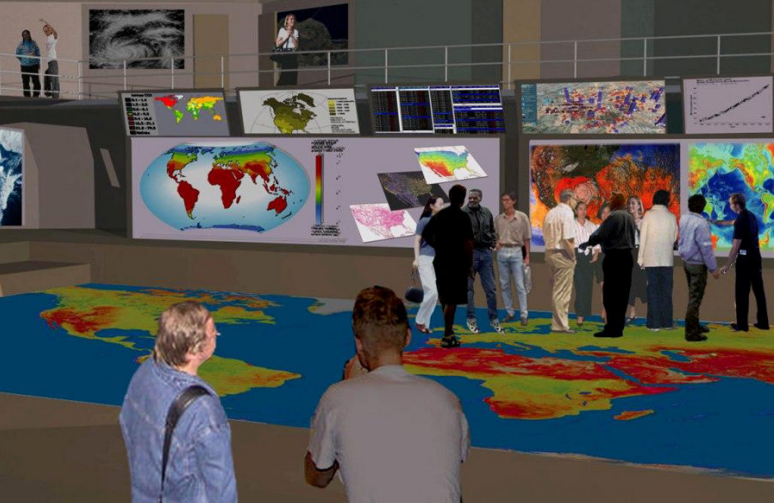 The Big Why?
“How do we make the world work for 100% of humanity 
in the shortest possible time through spontaneous cooperation without ecological damage 
or the disadvantage to anyone”
	World GameTM mission
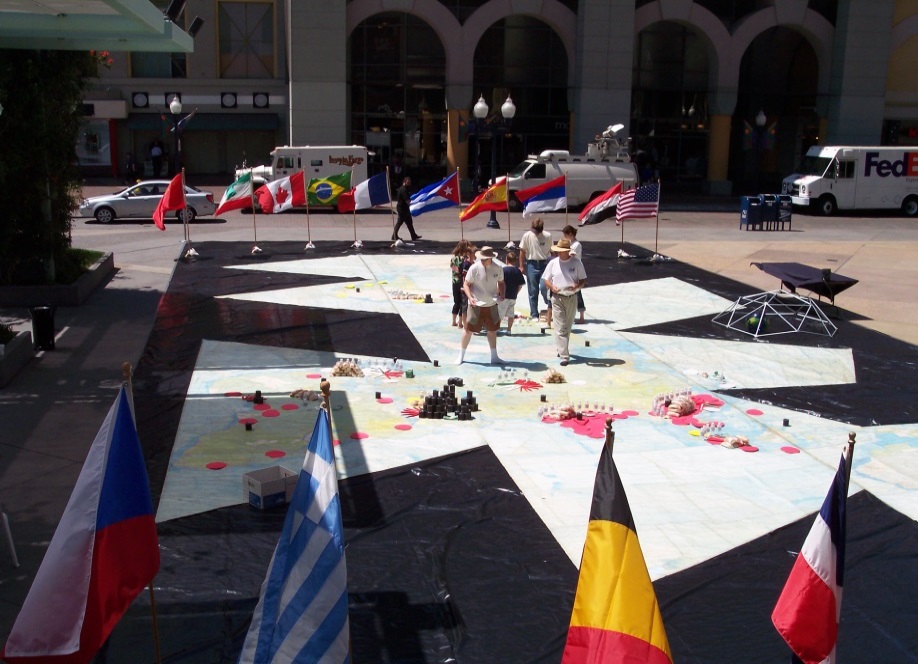 Using the Dymaxion Map, the original World GameTM (now called Global Game) simulations began in 1969.
Now we can visualize all global data digitally.
1/28/2016
SIMCenter Silicon Valley 10
What is the SIMCenter?
The SIMCenter is an immersive visualization facility that fosters global understanding and collaborative problem-solving.  

Participants can literally "see"              past trends, future projections  and compare choices for the future.

The large digital floor displays layered mapping (GIS) that accelerates understanding of global and local trends.
Where do we go to grapple with the most challenging issues of our time?
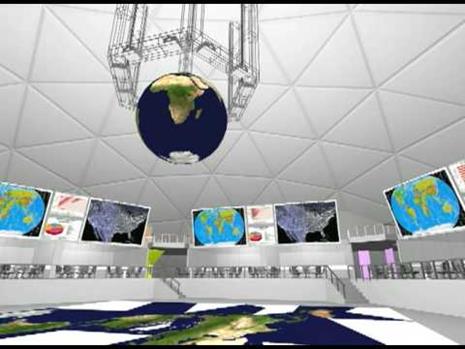 SIMCenter Silicon Valley
1/28/2016
What’s the SIMCenter History?
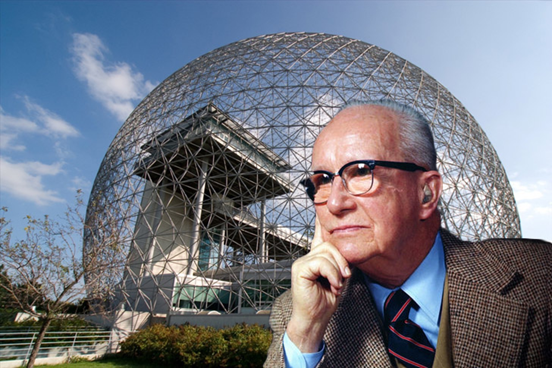 Buckminster Fuller proposed the World Resources Simulation Center to be built as the US Exhibit for the 1967 International Expo in Montreal, Canada.  

The SIMCenter was also proposed, but never built at Southern Illinois University in Carbondale, Illinois. 

There is now a demonstration facility operating in San Diego, California.   www.wrsc.org
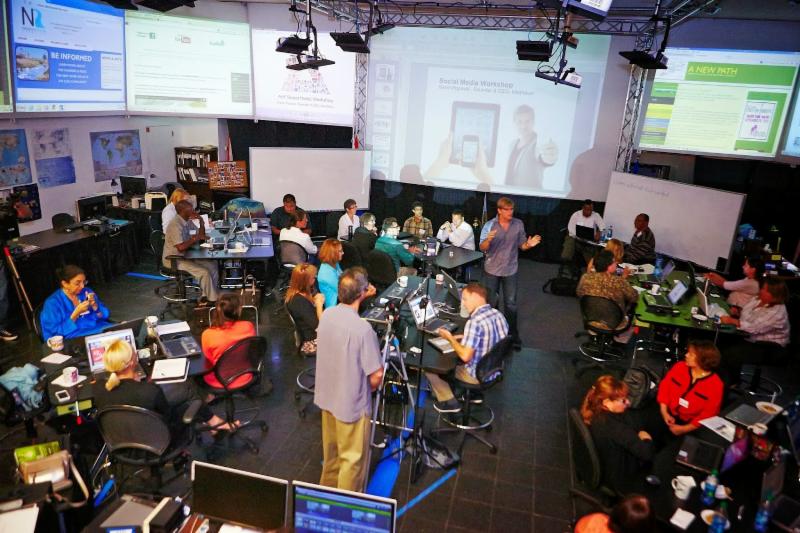 1/28/2016
SIMCenter Silicon Valley 10
Why is the SIMCenter needed now?
Global and local problems are accelerating faster than decision-makers can respond.  There are many “wicked problems” that require solutions now.
Climate change
Fishery loss
Aquifer depletion
Zika virus spread
Biodiversity loss
Sea level rise
1.3 billion without electricity
Ocean plastic pollution
Hunger, poverty, war
+++
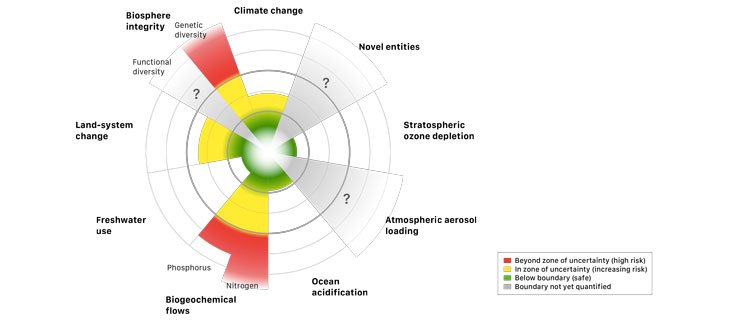 1/28/2016
SIMCenter Silicon Valley 10
How are Global Issues Interrelated?
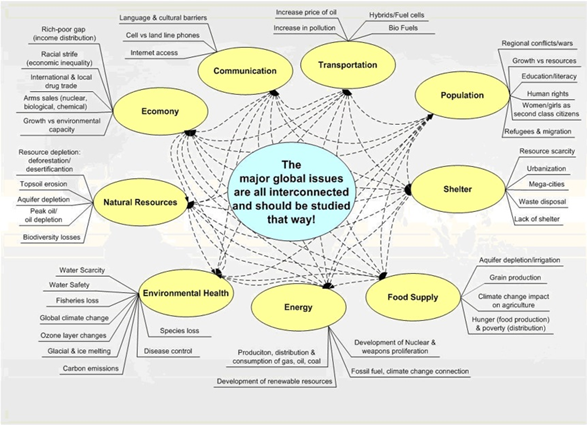 All issues   today are interconnected, so it's critical we see these relationships and solve problems beyond traditional silos.   
We need regional planners, designers, entrepreneurs and engineers to identify optimal solutions and share them everywhere.
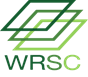 1/28/2016
SIMCenter Silicon Valley 10
Why Silicon Valley?
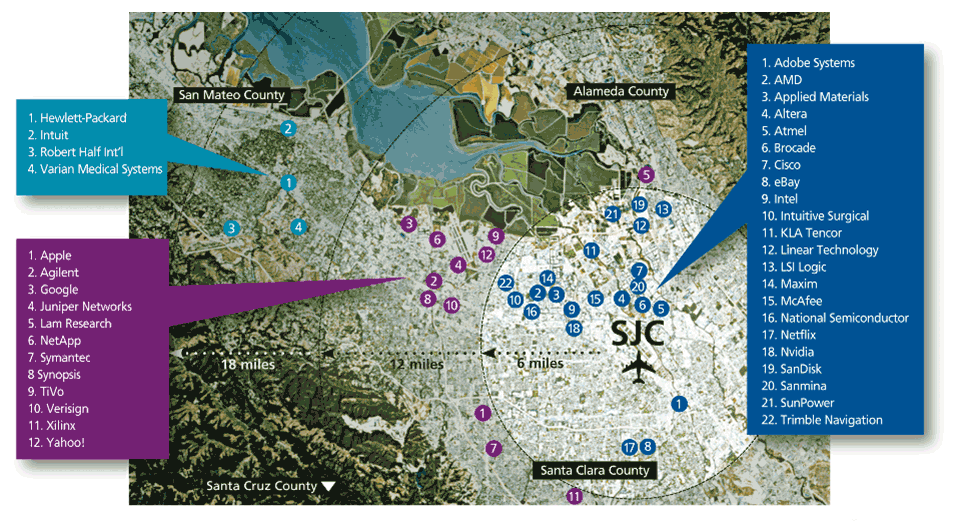 Silicon Valley is the technology capital  of the world -- connected globally with companies committed to making the world a better place

Stanford University – home of the Buckminster Fuller archive, and leadership in global solutions        (e.g. The Solutions Project)

NASA AMES – providing global situation analysis and imagery of our world.  NASA was involved in the SIMCenter planning 40 years ago

City of Palo Alto – leading sustainable City and Director
In Silicon Valley 
we can make a 
Global Impact!
1/28/2016
SIM Center Silicon Valley
7
Who uses the SIMCenter?
Strategic Planners for regional government planning:                  energy, water, food, transport
Corporation events and                   long-range planners
Non-profit organizations sharing work-space can be more effective
Global education for students – playing the Global Game regularly
Conference venue  – providing a unique facility for deeper understanding of the issues in any industry
Public Events – evenings and weekends for the public to hear from subject matter experts
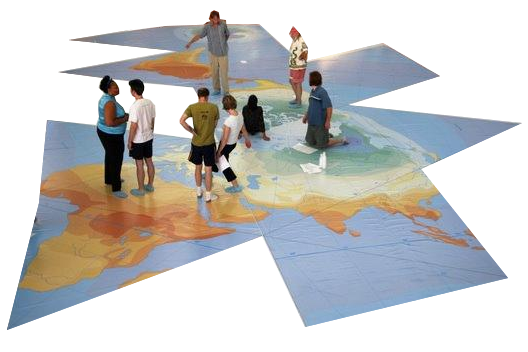 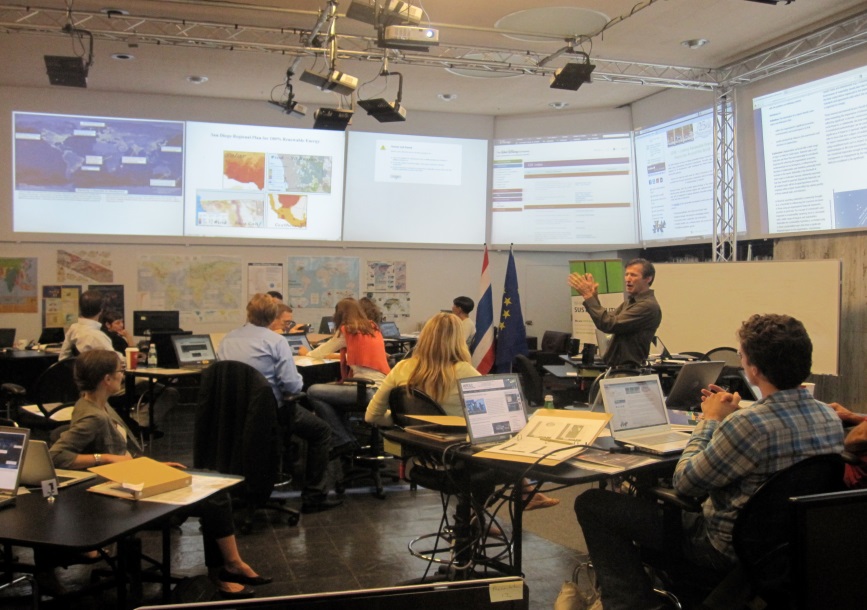 SIM Center Silicon Valley
8
1/28/2016
Are there any other SIMCenter models?
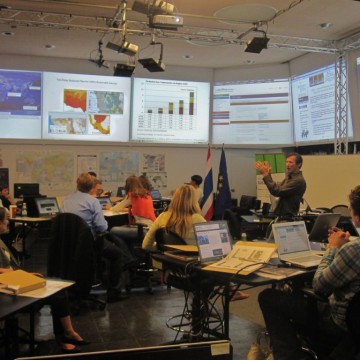 San Diego:
A small-scale demonstration facility for global and local impact
War rooms, Fusion centers:            high-tech, real-time visualization spaces to prevent attacks and respond to threats
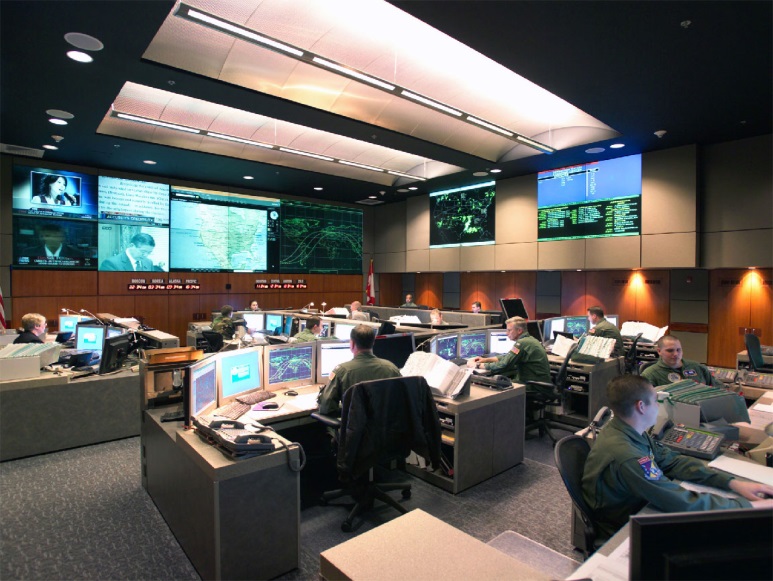 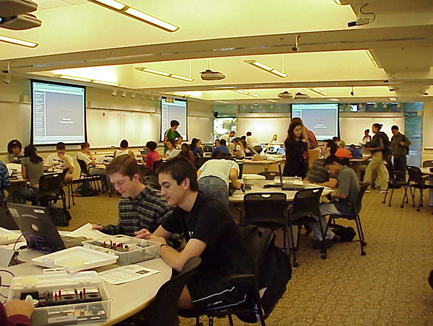 MIT TEAL (Technology Enabled Active Learning) – a collaborative student teaching facility.
1/28/2016
SIM Center Silicon Valley
9
What technology is required?
40x80 foot digital interactive floor map
Multiple large-display screens surrounding main hall 
High-speed band width
Simulation software
GIS mapping tools
Network servers
Multiple work stations
Digital tables and boards
Audio/Visual production
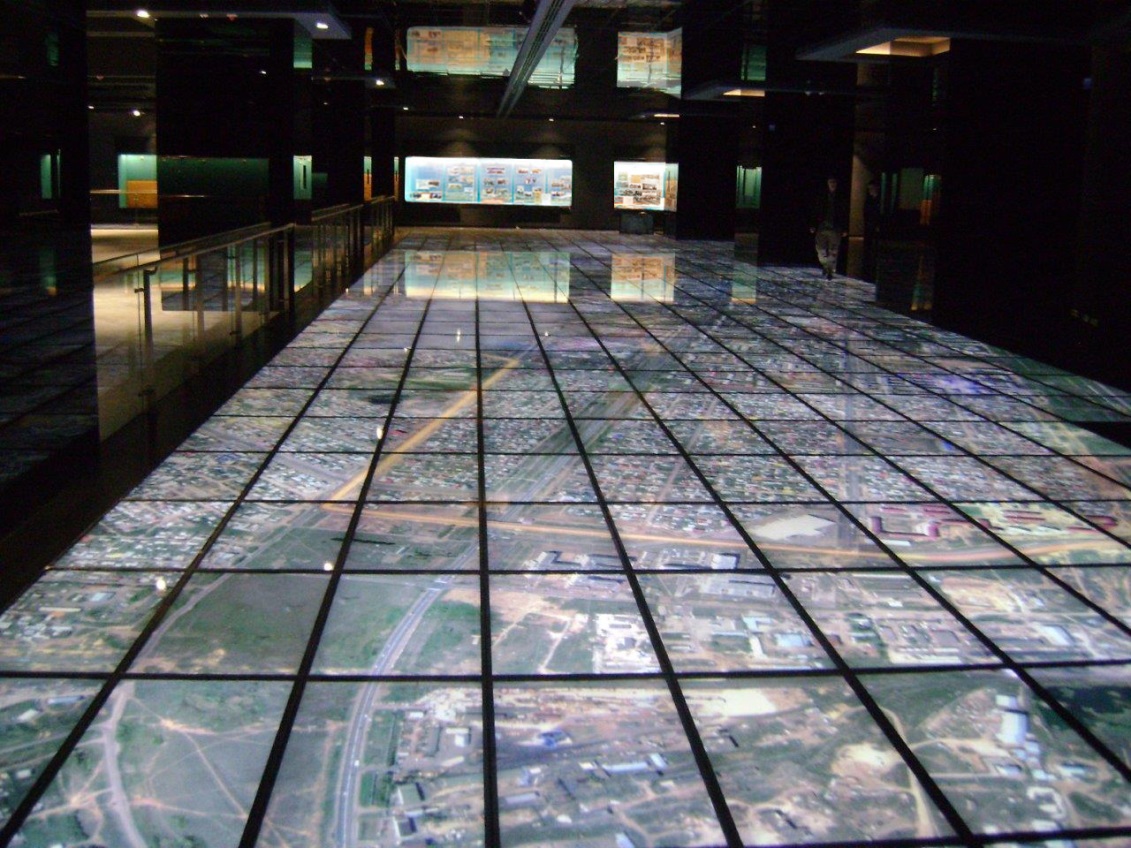 An example:
GDS design of the world's largest digital floor display
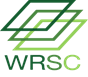 1/28/2016
SIMCenter Silicon Valley
10
What is the cost?
$8 – $12 million to build full-scale facility
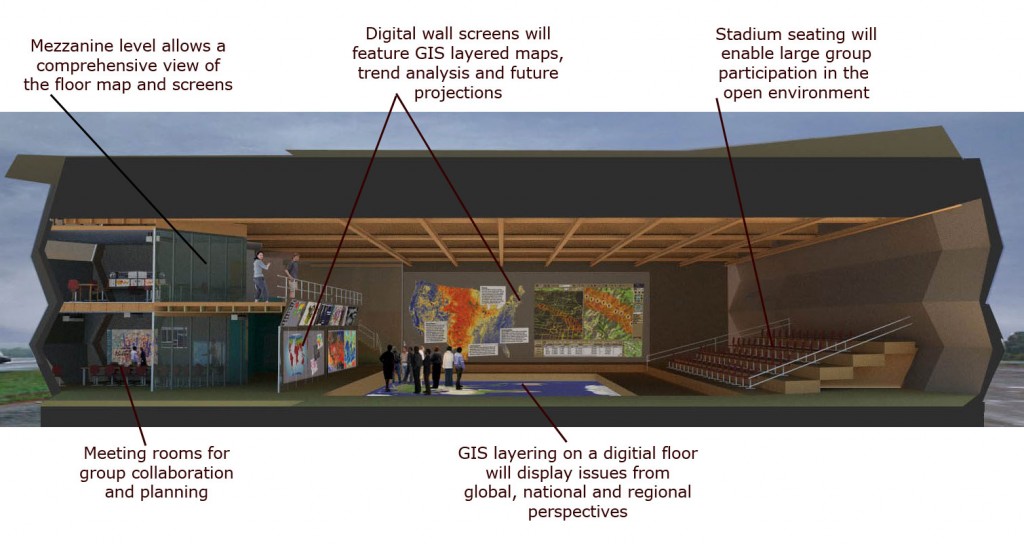 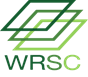 1/28/2016
SIMCenter Silicon Valley
11
Why is Design thinking is required?
Comprehensive anticipatory design science requires us to:

Look at the interconnectedness of all issues
Anticipate the trends and future needs of society
Use our best scientific knowledge
Design and engineer the optimal solutions for Humanity
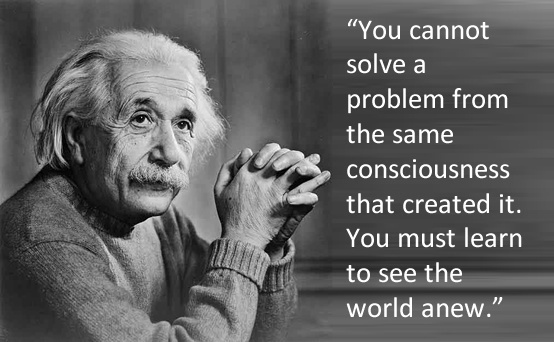 1/28/2016
SIMCenter Silicon Valley
12
What are the revenue streams?
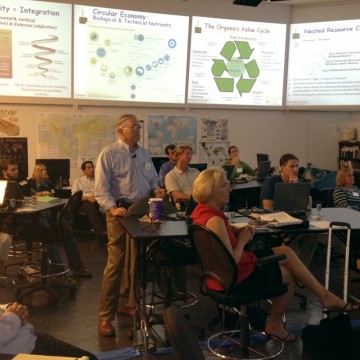 Global Games with students
Conference rentals
Public event registrations
Strategic planning facilitation
Corporate sponsorships
Individual memberships
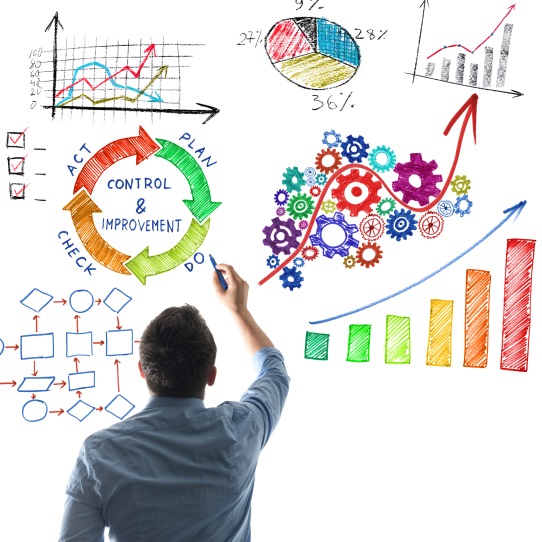 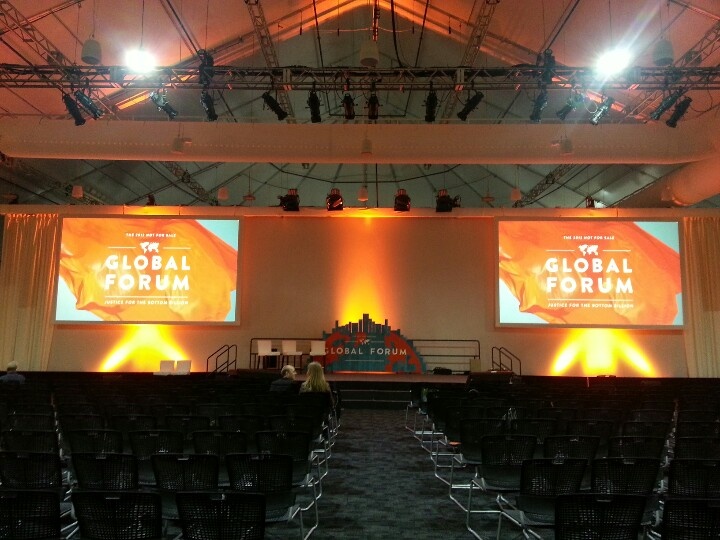 SIMCenter Silicon Valley
13
1/28/2016
Who benefits from a Silicon Valley SIMCenter?  We all do.
Silicon Valley residents, schools and companies
California citizens looking for solutions to the energy, water, food, sustainability nexus
United States in our relationships with 197 countries
197 nations who gain access to best practices and solutions by other countries
The planet as we attempt to heal the wounds and create a more sustainable earth for future generations
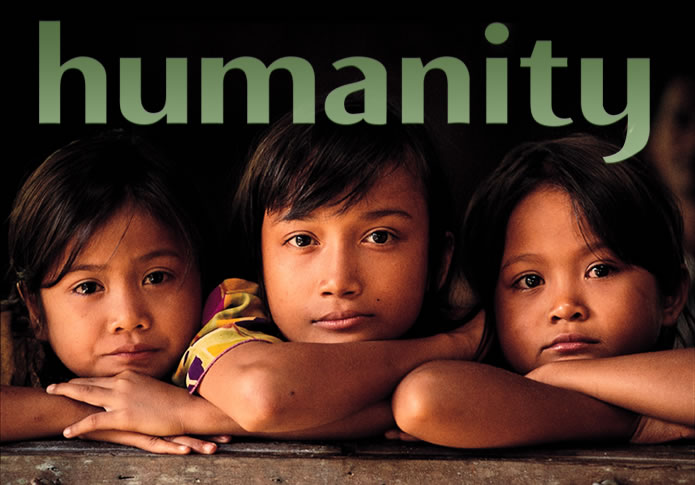 Why now?
Because we are running out of time
1/28/2016
SIMCenter Silicon Valley
14
How do I get involved?
Sign up to volunteer with              Silicon Valley SIMCenter team

Join a Core Team:  
> Technology 	
> Marketing 
> Facilities
> Sponsor and funding development

Help Fund this project with your donation, pledge, grant or sponsorship

Contact: 
Kimberly Wiefling: kwiefling@gmail.com
Nathalie Udo: nudo@indepthstrategies.com
Peter Meisen: peter@wrsc.org
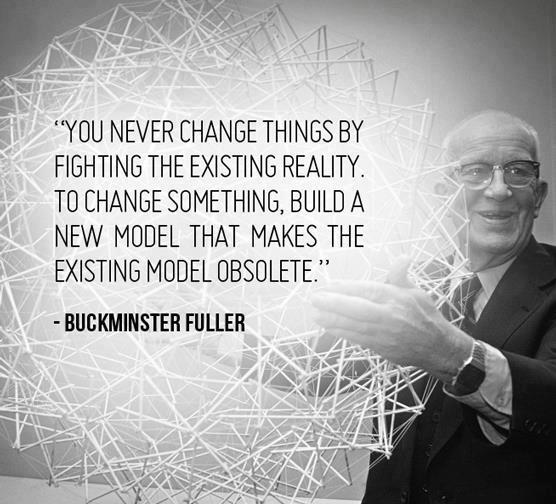 1/28/2016
SIMCenter Silicon Valley
15
SIMCenter Silicon Valley
Visualizing sustainable solutions to global and local problems so we make informed choices quicker.








World Resources Simulation Center  
www.wrsc.org
Silicon Valley: Kimberly Wiefling  (650) 867-0847  or   Nathalie Udo (415)-430-5525  
San Diego:  Peter Meisen  (619)234-1088
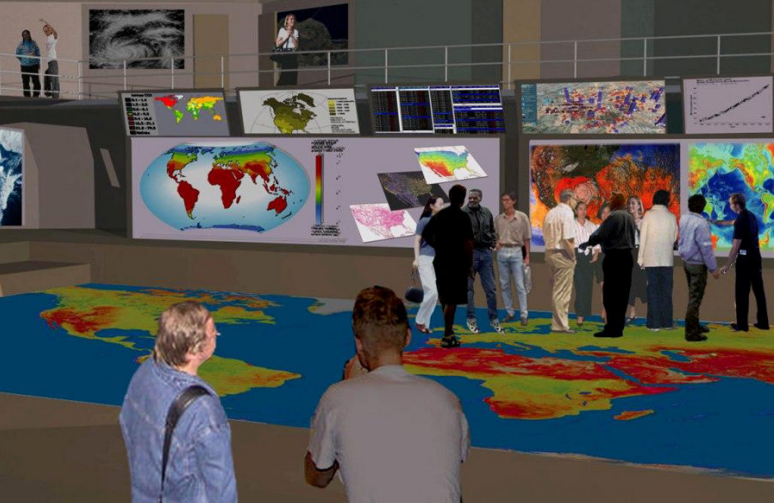